PVD co-sputter/evaporationCryofox, Polyteknik
Deposition of 
thin layers

Sputtering
E-beam 
Co-sputtering
Co-ebeam
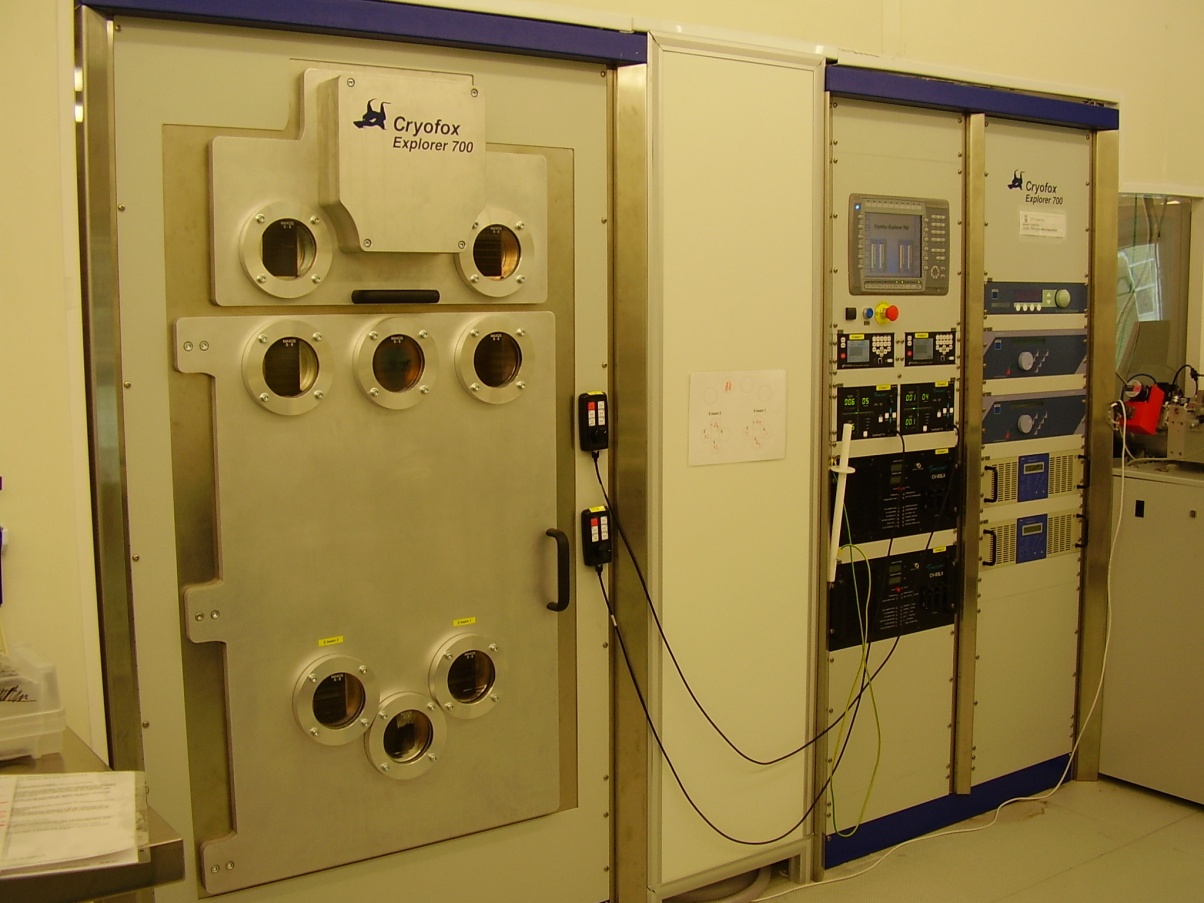 Quartz crystals for thickness measurement
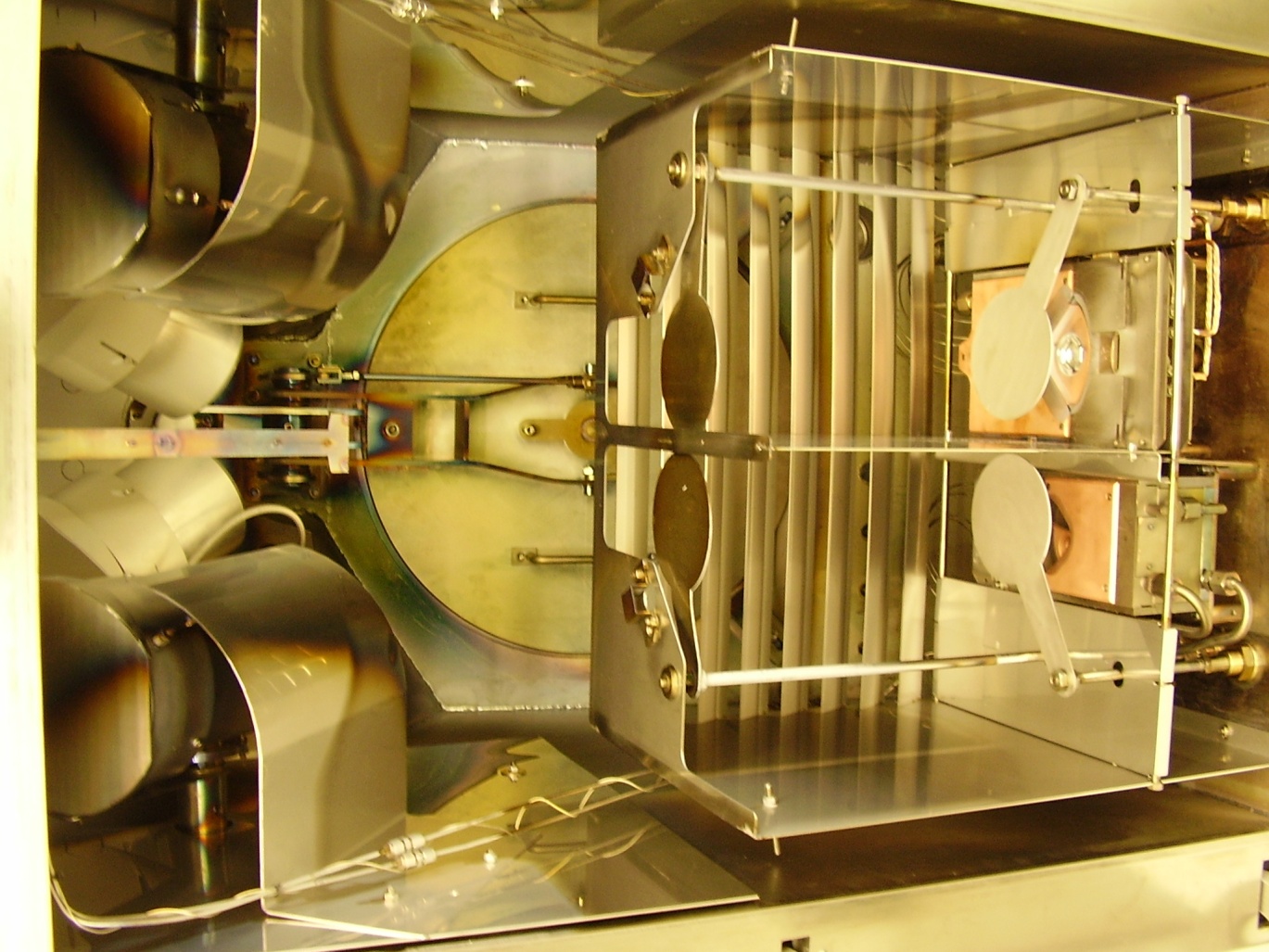 Sputter sources
Valve to cryopump
E-beam source 2
Shielding against cross contamination
E-beam source 1
Options and sputter processes:
Options:
Sputter processes so far
2,4 or 6” wafers
Up to 24x 4” wafers…
Load lock, short pump time
Heating of wafers 
Cleaning or wafers with plasma (RF clean)
(With higher rates, less uniform layers).
Sputter targets
Al, Si, ITO, SiO2, Ni, Ag
E-beam processes
E-beam processes so far
Example Al +Ti
3 depositions with 3 different rates for Al and Ti 
Wafer 1: 58% Al, 42% Ti
Wafer 2: 74% Al, 26% Ti
Wafer 3: 96% Al, 4% Ti
*Ni/Cr stochiometric relationship stable (about 55% Ni, 45% Cr) through the film.